Муниципальное казенное дошкольное образовательное учреждение Искитимского района    Новосибирской   области   детский  сад  комбинированного вида «Красная шапочка»  р.п. Линево_________________________________________________________________________Адрес: 633216 р.п. Линево 4 - микрорайон д. 15,  Искитимский  район, Новосибирская обл., тел/ факс (8) 383 -43-33-821 Е-mail:shapocka-linevo@mail.ru
Развлечение квест игра - «Масленица - кривошейка» 
в старших и подготовительных группах «Дюймовочка», «Почемучки», «Золушка», «Белоснежка», «Теремок».
11.03.2021г.
Составитель: Музыкальный руководитель: Рожкова С.С.
Молчанова С.О.
Цель:
приобщать детей к народным традициям.
Задачи: 
1. Развивать ловкость, силу, быстроту.
2. Доставить детям радость от народных игр и песен.
3. Воспитывать любовь к русскому фольклору и народным традициям.
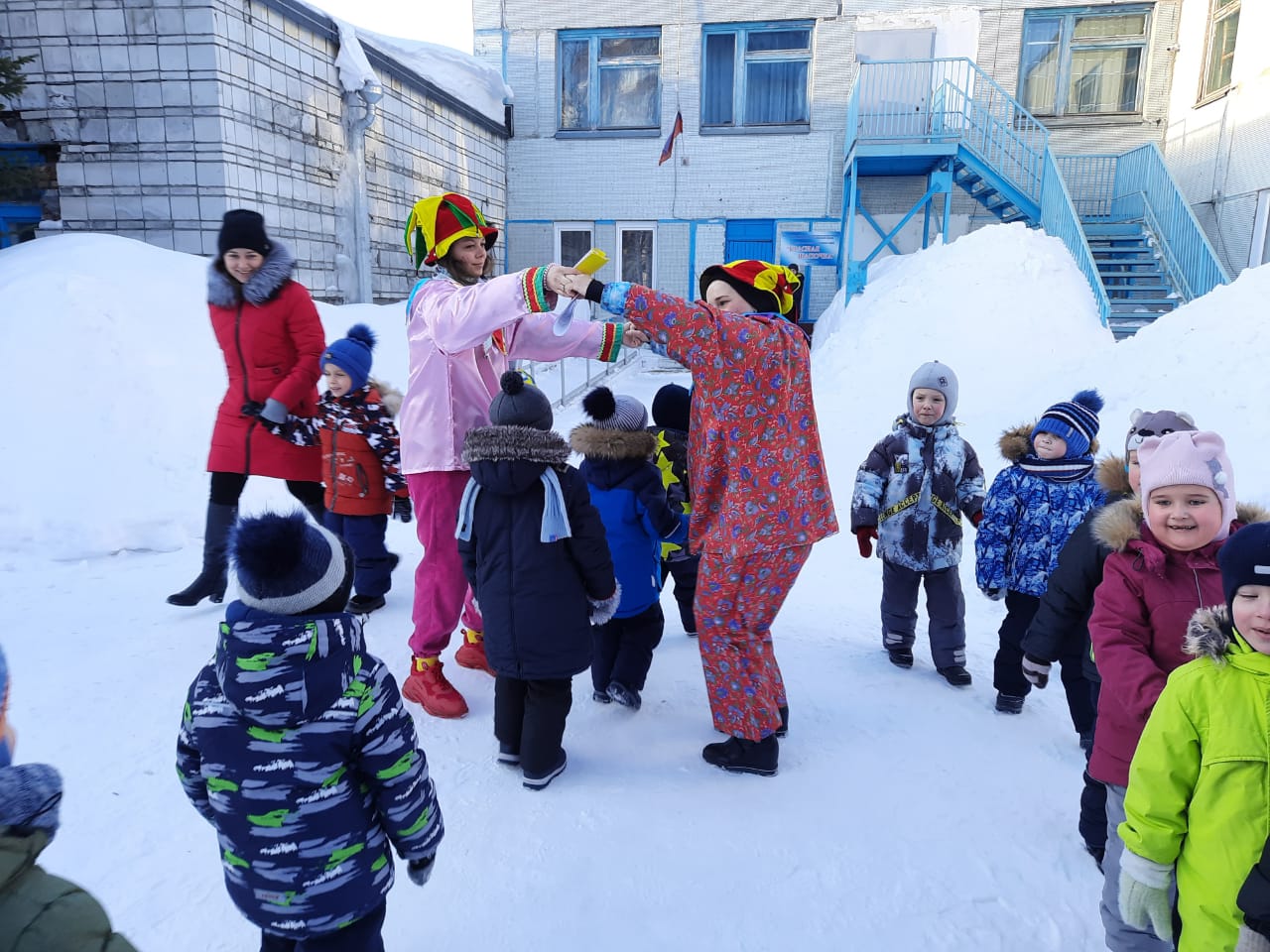 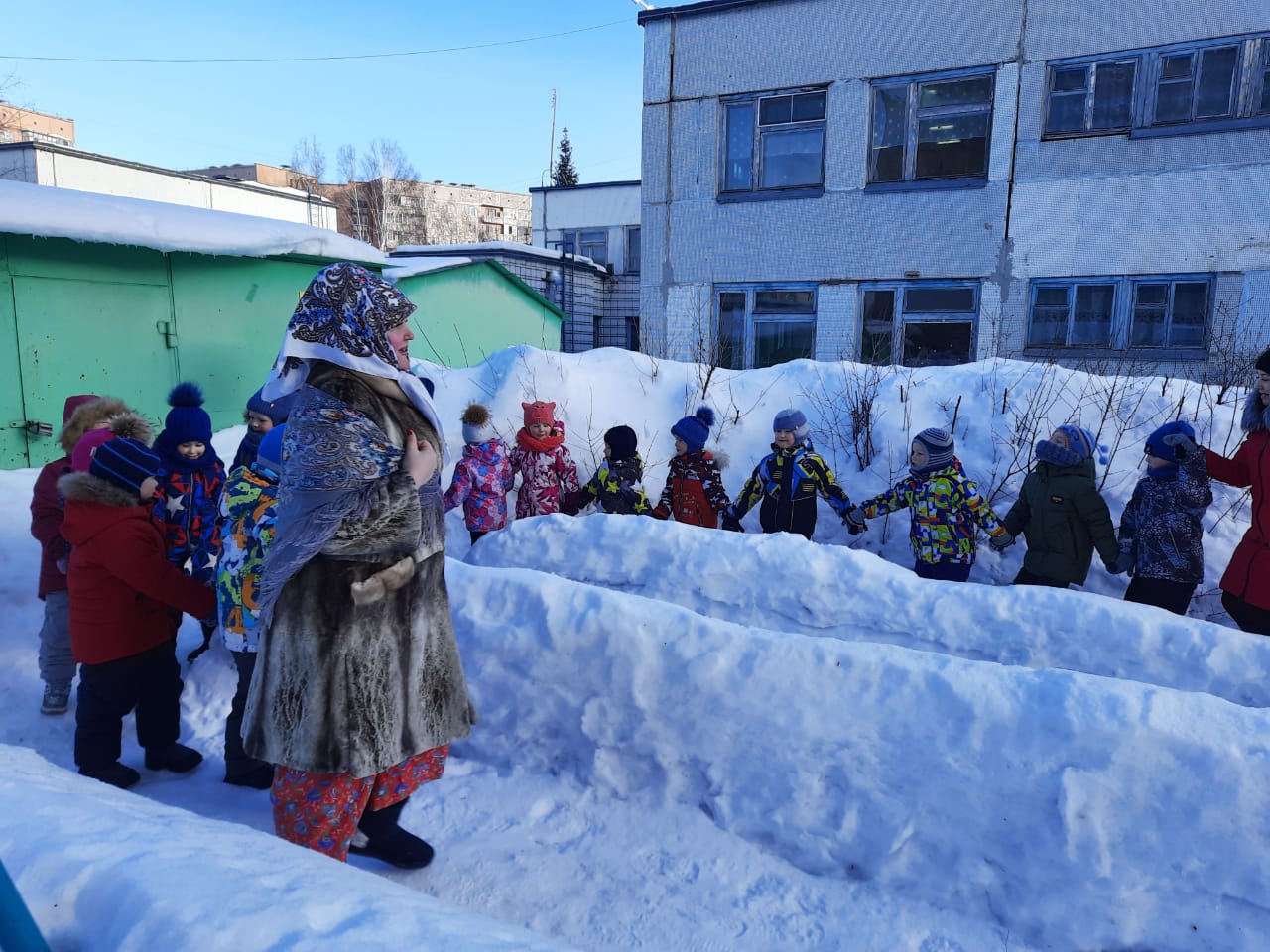 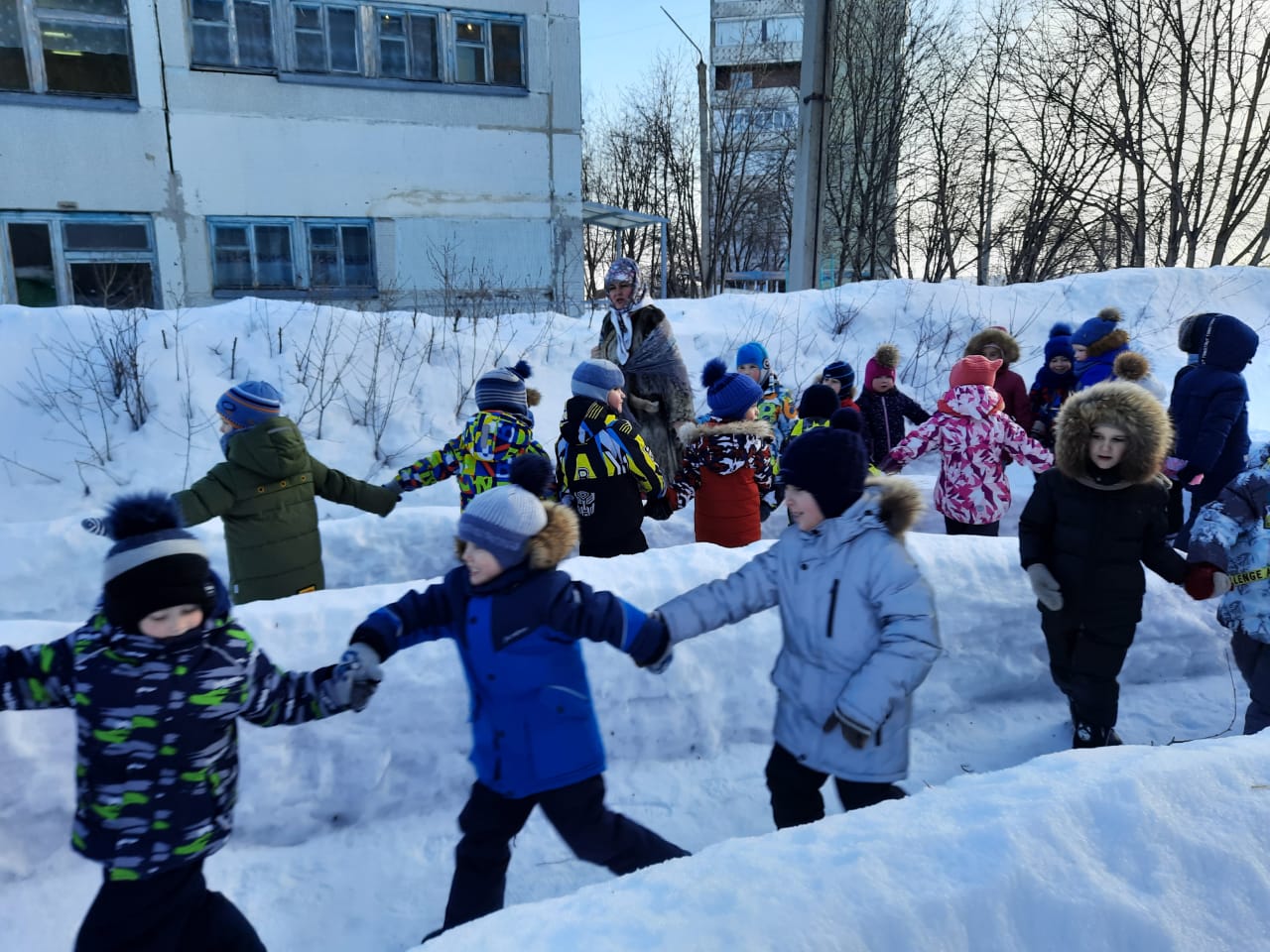 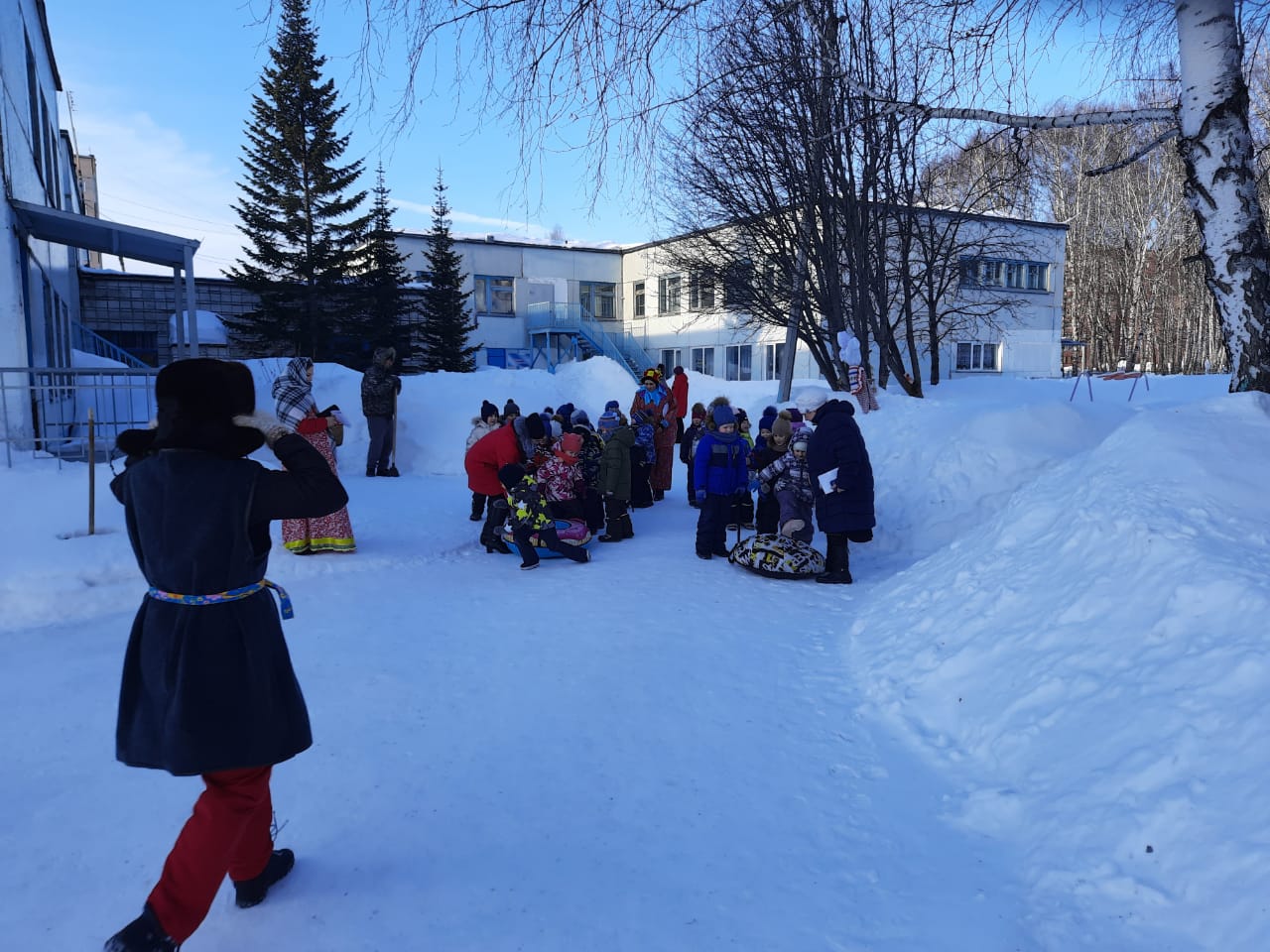 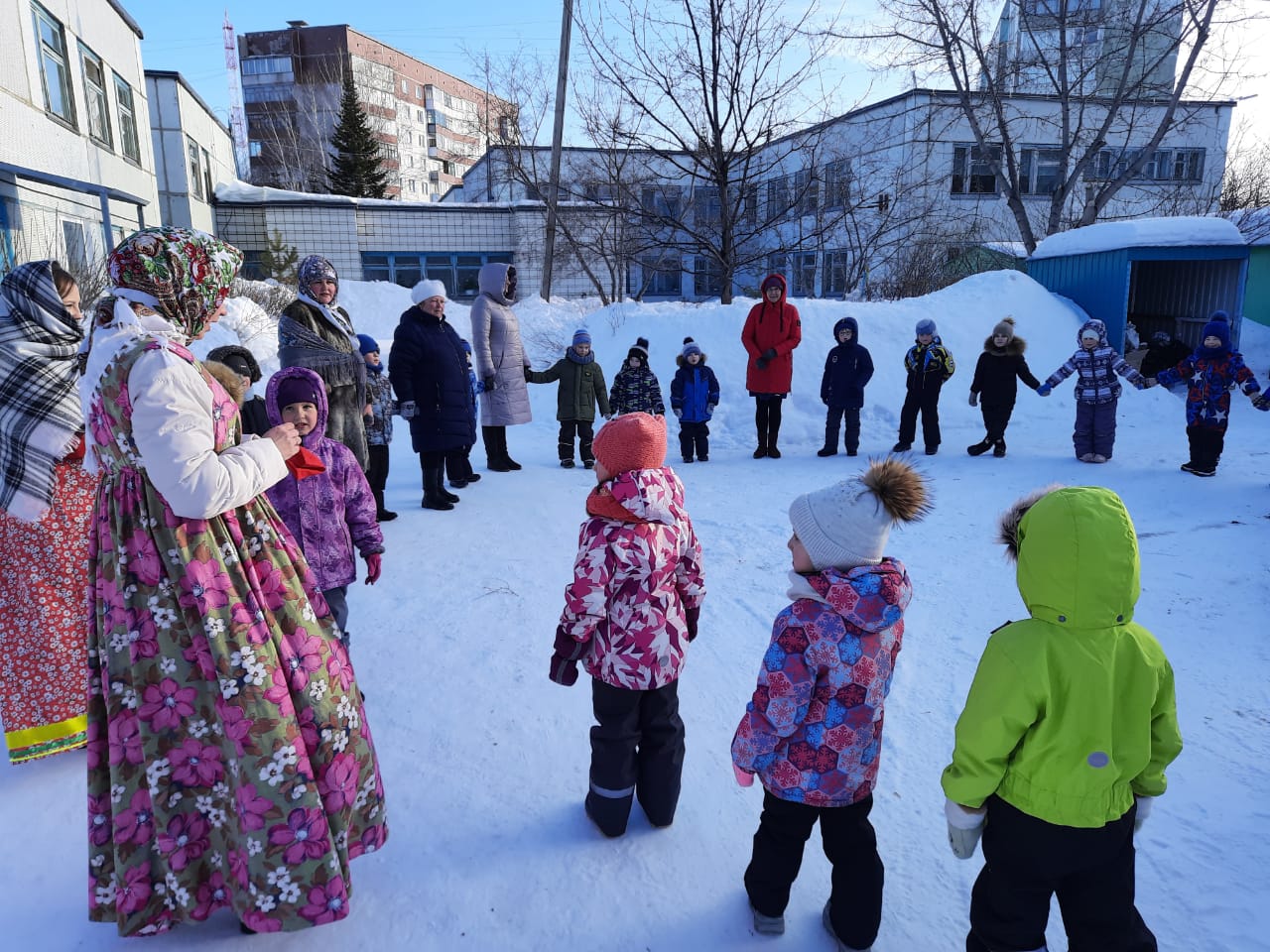 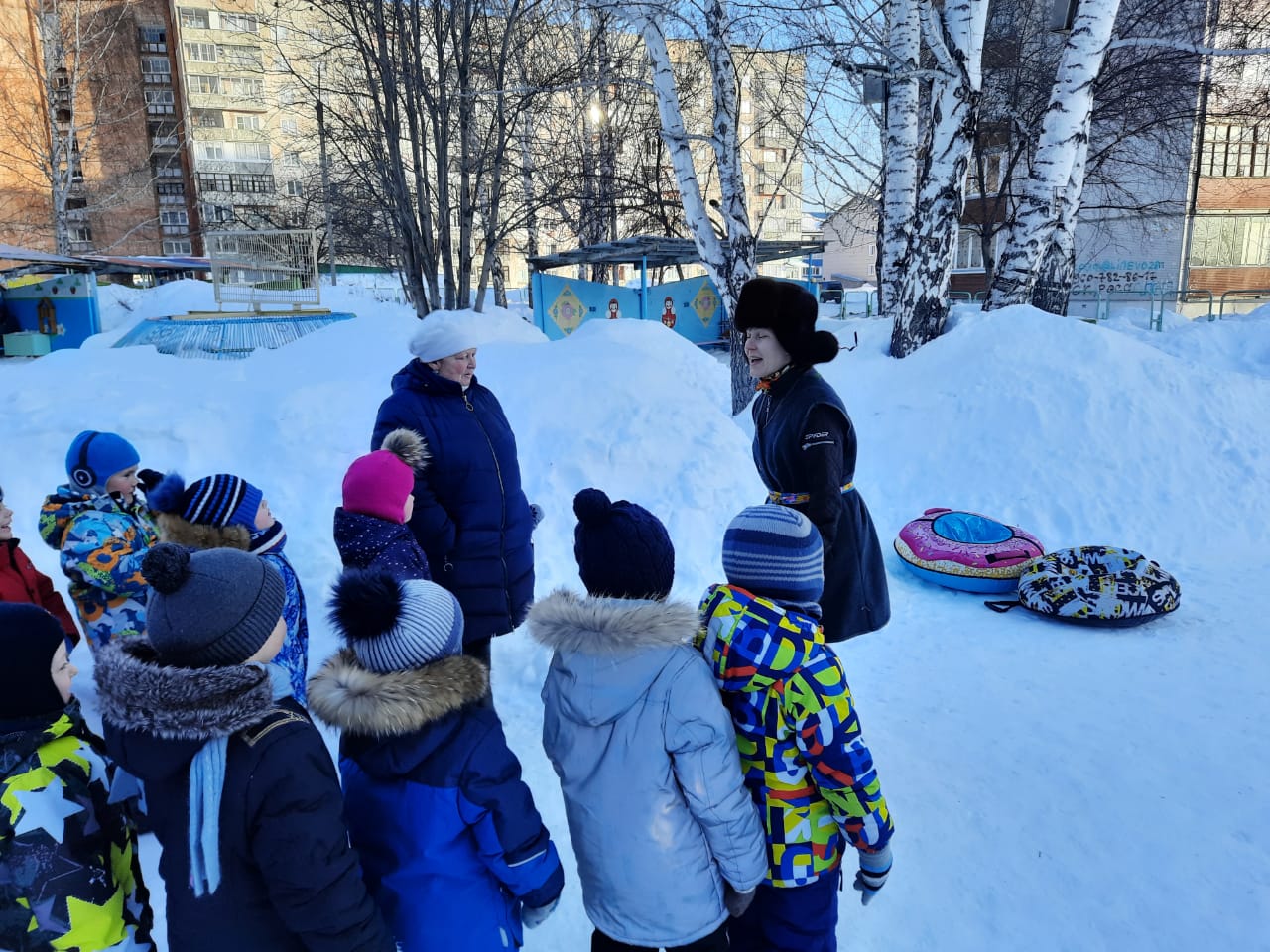 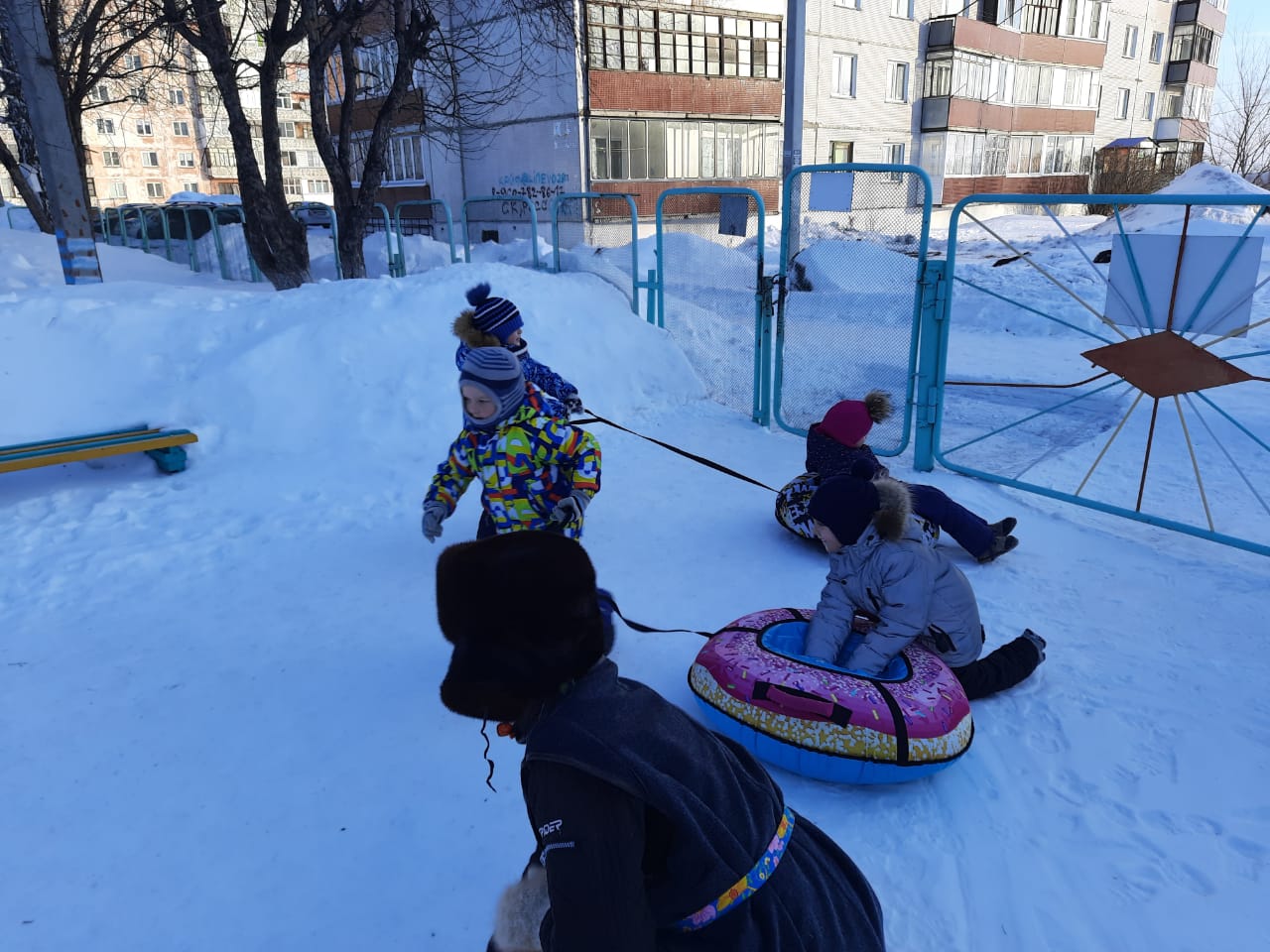 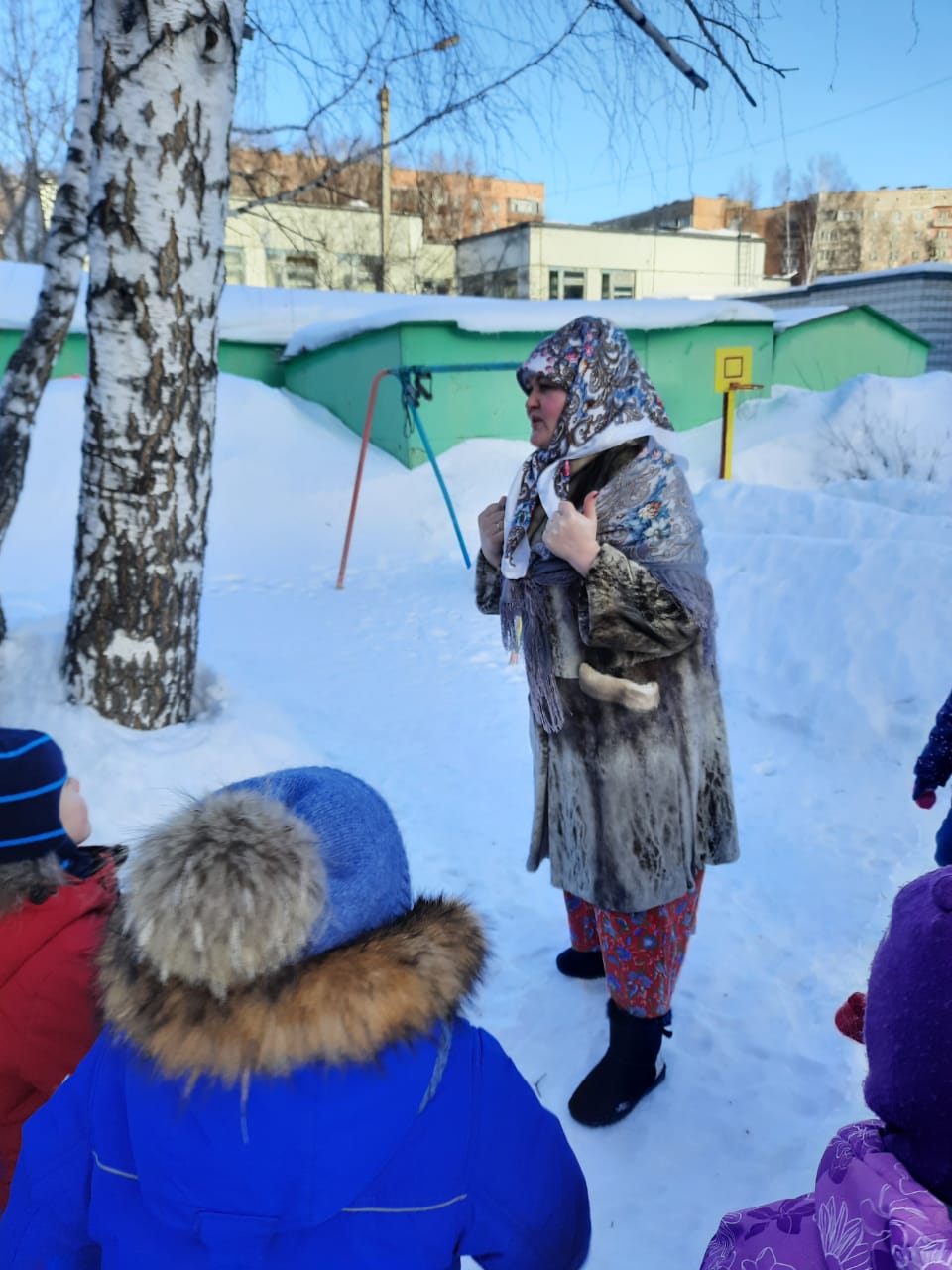 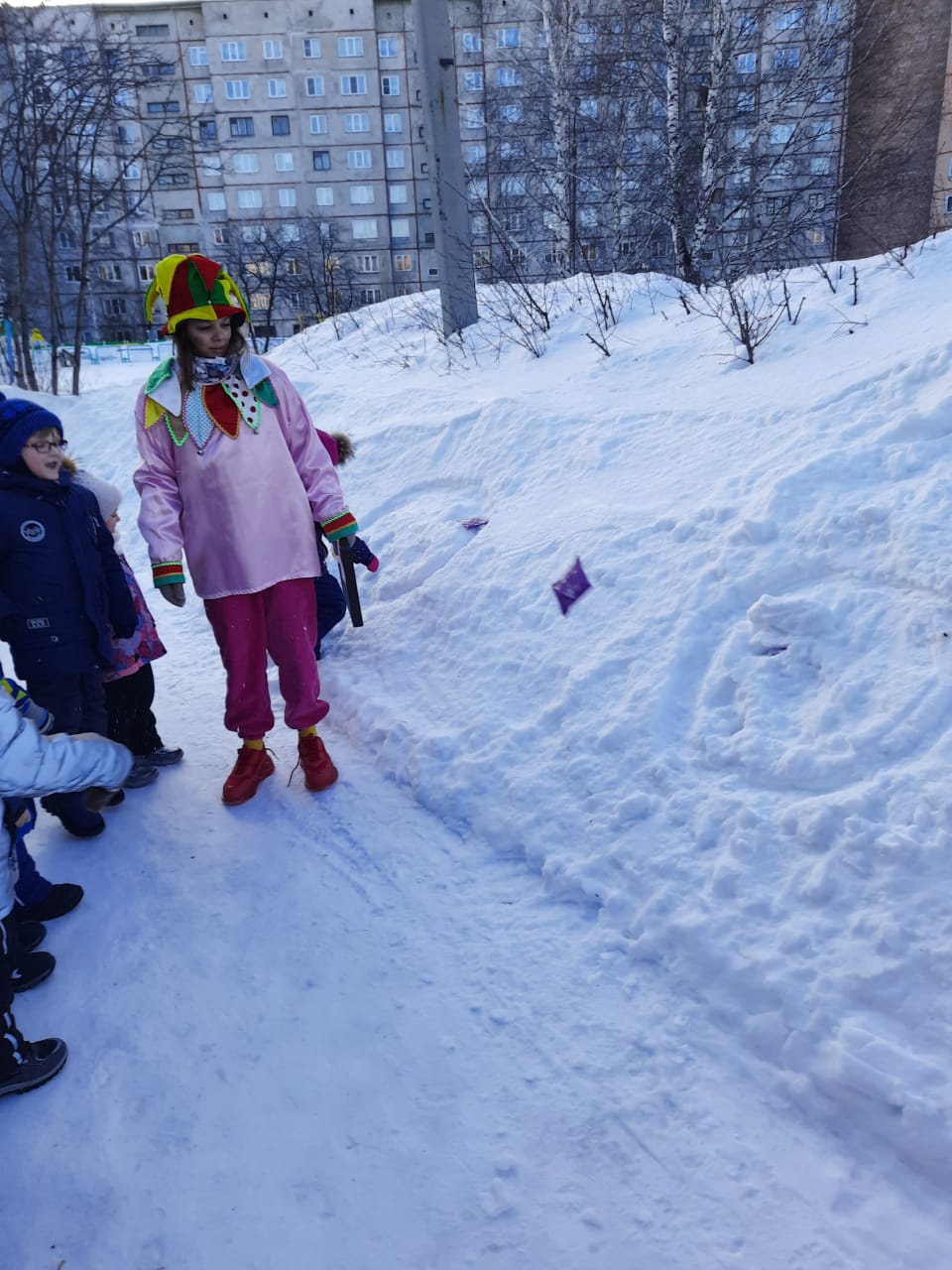 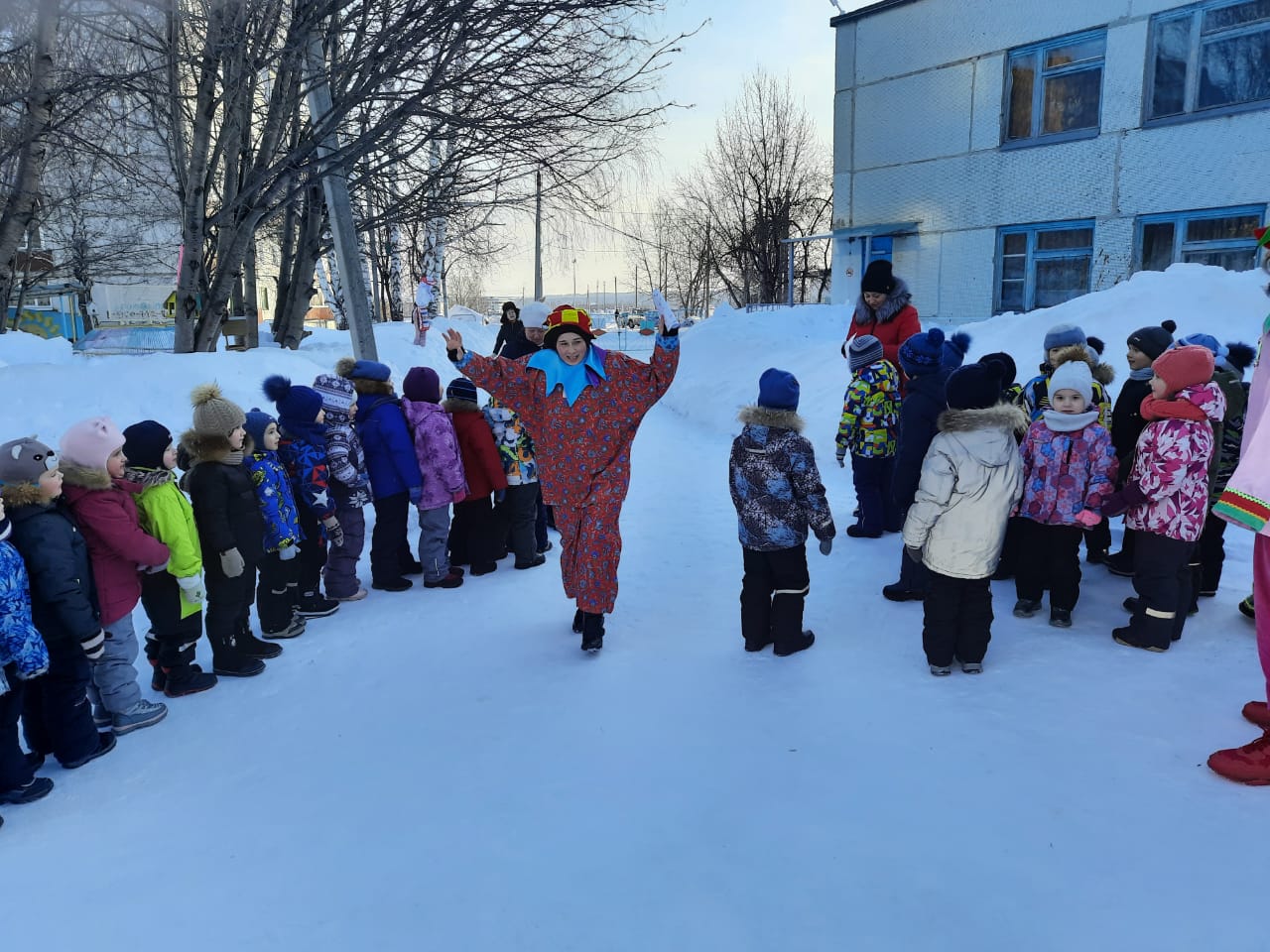